Horizonte Europa
Resultados provisionales de la participación de las Universidades.

Elisa Alvarez-Bolado Cornejo
CDTI
Participación española por tipo de entidad en Horizonte Europa
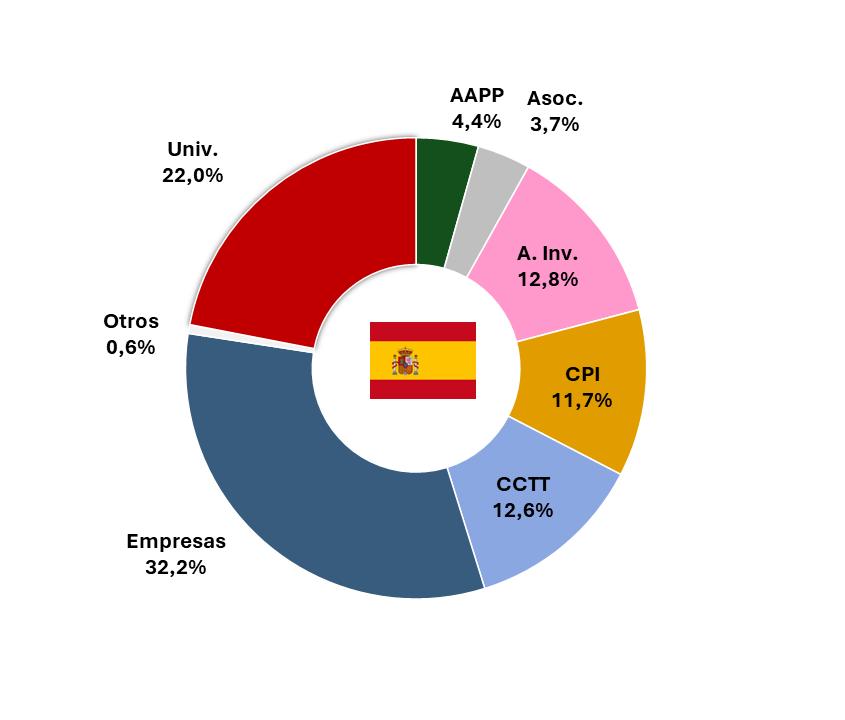 Las universidades mantienen la segunda posición por retorno en España
PROVISIONAL
Evolución de la participación de las Universidades españolas en el PM
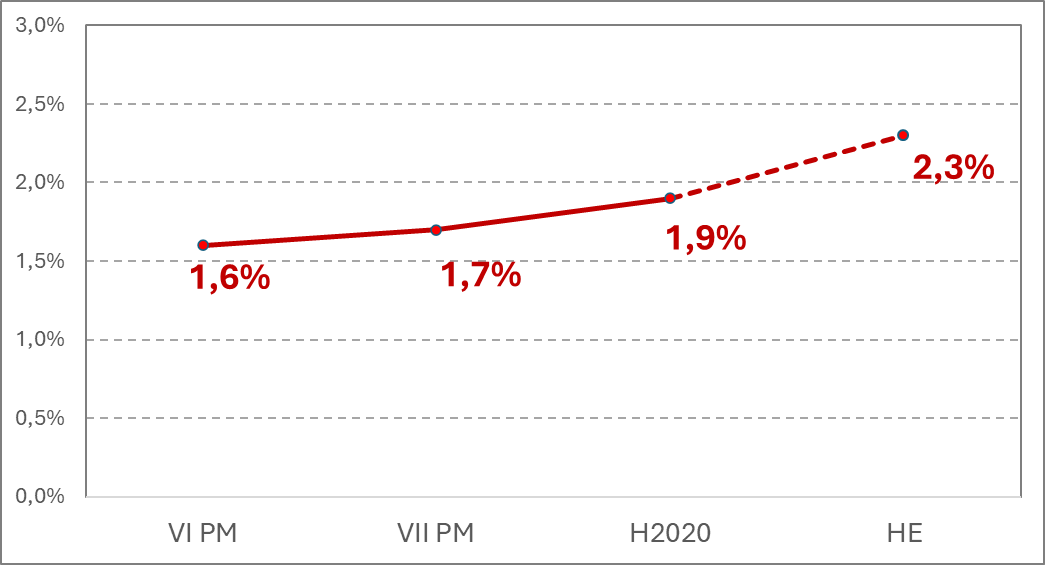 PROVISIONAL
% Subvención 
adjudicada
Las universidades mejoran sus resultados.
+21%  respecto a H2020
Subvención obtenida por las Universidades  en los distintos Pilares
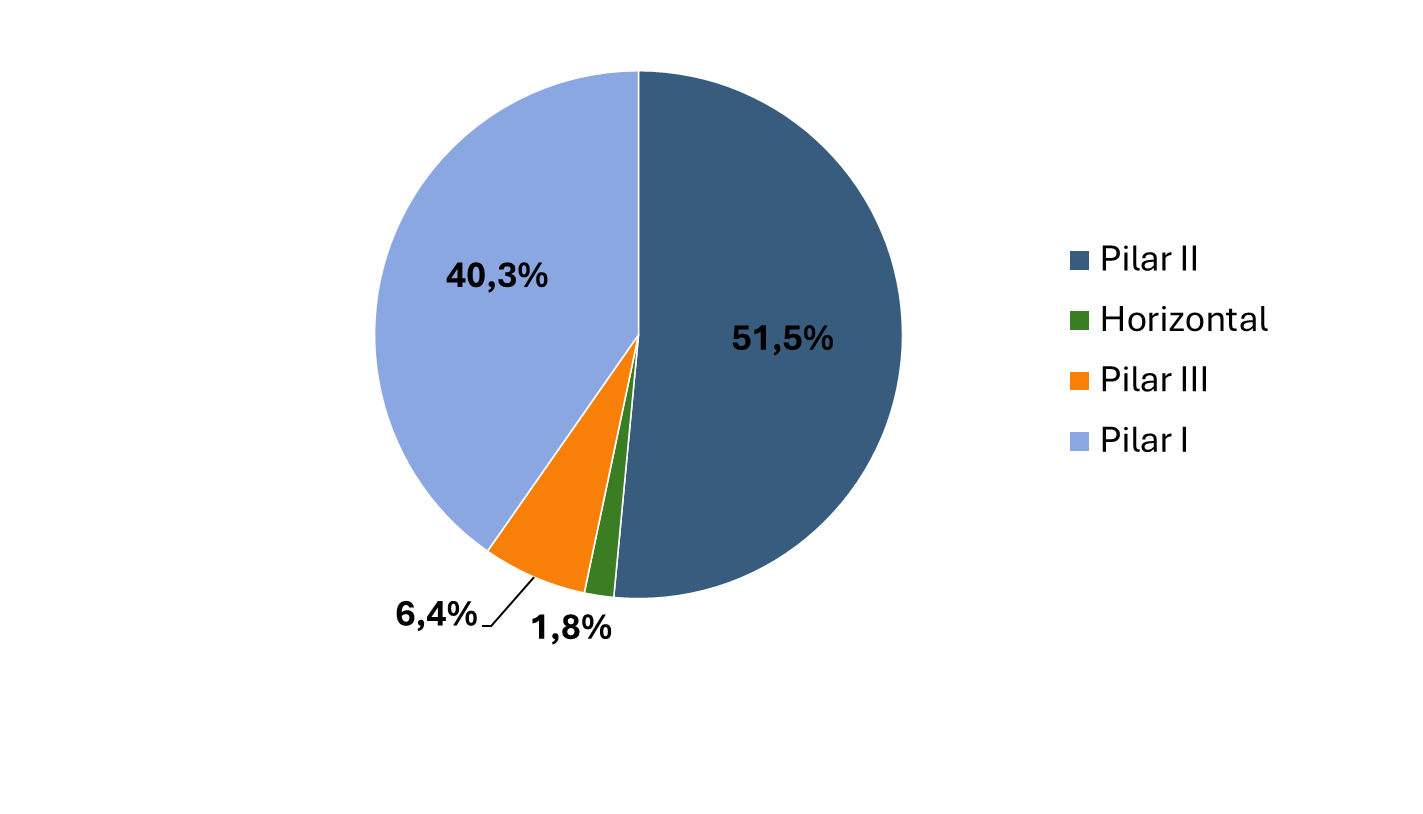 PROVISIONAL
Las Universidades destacan por subvención en ERC, MSCA, CL2 y Clima. En nº liderados: EXP, CL6 y Digital (partenariados)